Substance use Services
Denton County MHMR Center
SUD Program Specific
SUD Program Specific
SUD Program Specific
SUD Program Specific
Substance use services
An initial substance use assessment will help clinicians to determine which level of care would be most appropriate for the person being served, and the least restrictive option.
Assessment will gather information on recent substance use, history of treatment, and biopsychosocial aspects.
If the appropriate level of care is higher than we offer, we will provide referrals and assist with connecting to those services.
SUD assessment
SUD counseling will be performed by our Licensed Chemical Dependency Counselors (LCDC).
Sessions will be about 50 minutes in length, occur weekly or bi-weekly, and sessions can be individual or include the family.
Clients can have up to 26 sessions of substance use counseling a year, but staff can advocate for additional sessions if clinically appropriate.
SUD Outpatient Counseling
Intensive Outpatient Programming (IOP) includes group sessions three times a week for 3 hours each, and at least one hour of substance use counseling. 
Treatment will be at least 10 hours a week and will last about 12 weeks.
Groups were developed by the SUD staff and are based on the SAMHSA Matrix Model and Cognitive Behavioral Therapy.
All participants in IOP will complete drug and alcohol testing for accountability as abstinence is required.
Intensive Outpatient Services
Supportive Outpatient Programming (SOP) includes group sessions two times a week for 2 hours each, and at least one hour of substance use counseling. 
Treatment will be at least 5 hours a week and will last about 12 weeks but ct are allowed to continue attending after graduation.
Groups were developed by the SUD staff and are based on the SAMHSA Matrix Model and Cognitive Behavioral Therapy.
Abstinence is required.
Supportive Outpatient Services
Due to the co-occurring nature of mental health and substance use disorder, any person being served in our SUD services will also have access to mental health counseling 
We currently have a Licensed Marriage & Family Therapist on our team who can meet with individuals, families, and couples living with substance use disorder.
Mental health counseling in SUD services will last on average 12-18 sessions.
Mental Health Counseling
Recovery Support Peer Specialists (RSPS) will work with our clients to share their lived experience with substance use and walk with the clients through their treatment and recovery. 
RSPS will provide individual support meetings and weekly support groups. 
RSPS are under the supervision of a Peer Support Supervisor.
Recovery support peer specialists
In partnership with Olive Branch Recovery, and with the funding from the SAMHSA CCBHC grant, we will be able to provide Medication Assisted Treatment (MAT) to our clients living with Opioid Use Disorder.
Clients will meet with our contracted provider via telehealth and the grant will cover the cost of treatment and medications for 9 months.
Persons receiving MAT services must also take part in SUD counseling at least once a week.
Medication assisted treatment
Narcan (Naloxone) is a medication to aide in reversing the effects of an opioid overdose.
All SUD staff will be trained in how to use Narcan, and will educate clients, families, or community members who request it.
We currently have the Narcan nasal spray.
We will look for future ways to continue expanding our harm reduction services.
Harm reduction
The SAMHSA CCBHC grant allows us to provide HIV and Hepatitis (A, B, C) testing to those served under the CCBHC funding. 
All persons in SUD services will have access to testing and will meet with Dr. Lisa Roy for as assessment and labs.
Any persons who tests positive will be referred to our local Ryan White Provider (Health Services of North Texas) for low cost or free treatment.
HIV & Hep (A, b, c) Testing
In partnership with Advanced Dallas Hospital in Dallas clients who are experiencing withdrawal symptoms from alcohol, benzodiazepines, and opiates can access Inpatient Medical Detox services . 
Each client will receive 5-10 days of treatment under the care of medical professionals 24/7. During their time, clients will receive medication to treat their withdrawal, meetings with LCDCs, discharge planning, and referrals. 
Advanced Dallas provides transportation (if needed) to any client to and from their facility via their own van drivers or Uber Health.
Inpatient Medical Detox
In partnership with Grace Counseling in Lewisville clients who are experiencing withdrawal symptoms from alcohol, benzodiazepines, and opiates can access Ambulatory Medical Detox services . Each client will receive 5-7 days of treatment at Grace Counseling, under medical supervision, and detox medication costs. 
Clients will have to go to the Grace Counseling office each weekday and remain there for 5 hours each day. During their time at Grace Counseling, clients will receive SUD counseling, and a meal will be provided each day. 
Grace Counseling can provide transportation to any clients who lives within 25 miles of their Lewisville office.
Ambulatory Medical Detox
Clients who are seeking sober living can have the first month's fee covered by SUD services.  Our two options are:
In partnership with Solutions of North Texas clients that live in the City of Denton or are homeless in Denton can enter their sober living program.
Clients that want to live in an Oxford House can get this assistance for any Oxford House in Denton County.
Sober Living assistance
Visits Our Daily Bread, Denton County Jail, Friend of the Family, the University of North Texas, and Giving Grace to share resources and information about our services.
City of Denton Outreach
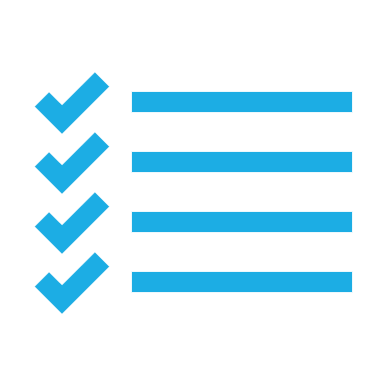 Getting in Touch
Qualifiers
We are able to see clients who are SUD only 
We cannot see clients that have private insurance
Contact Info
sud@dentonmhmr.org
			
972 924 9800
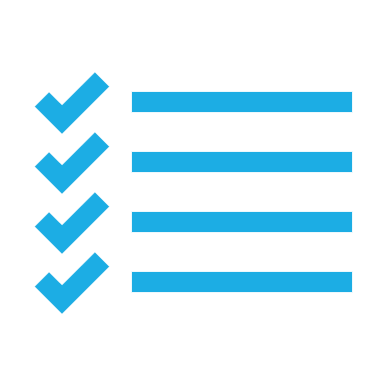 Narcan
Denton MHMR SUD Services distributes Narcan throughout the Denton County area free of charge.